UAS Integration with GIS
Wing Cheung
Palomar College
Professor of Geography
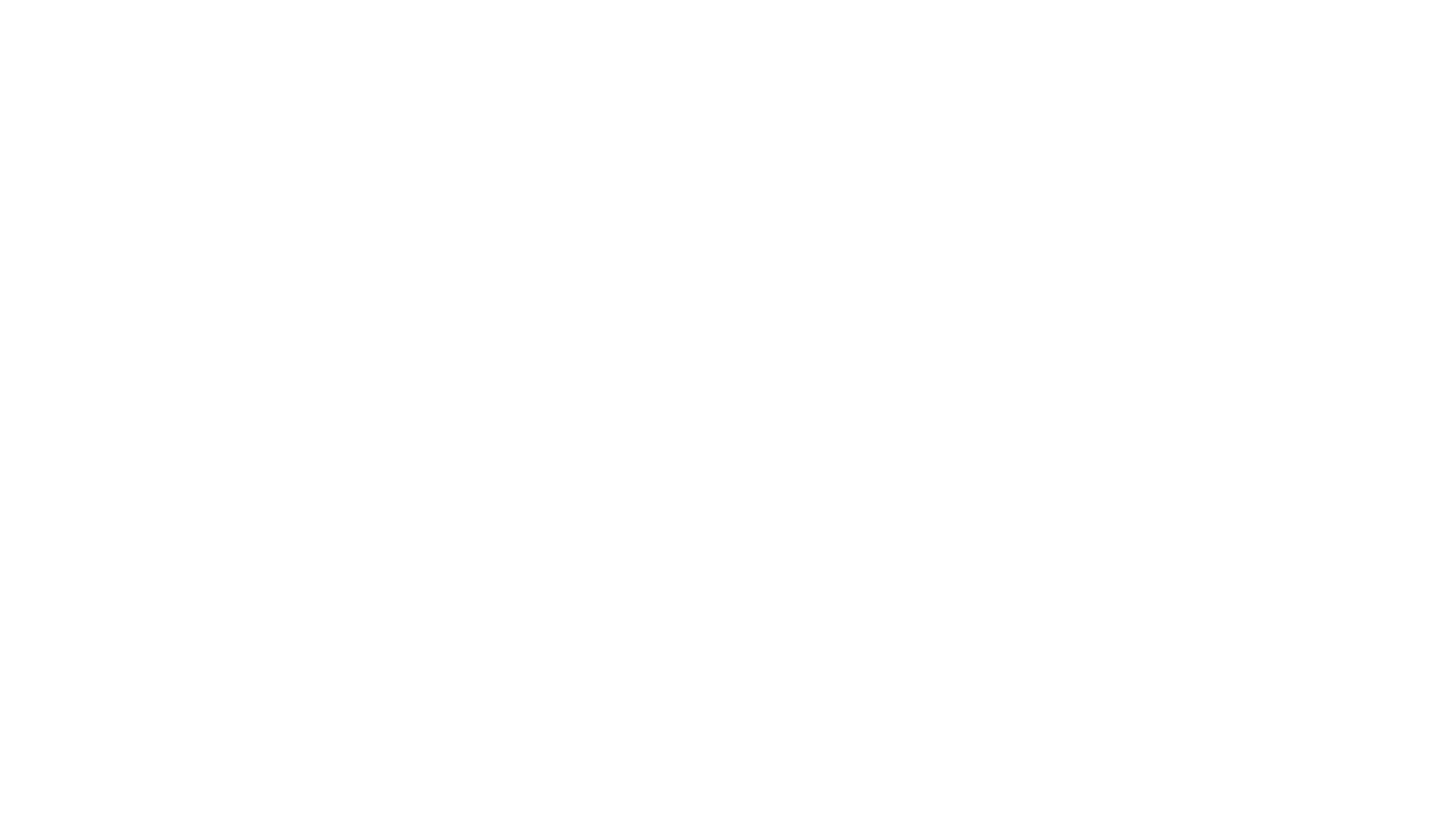 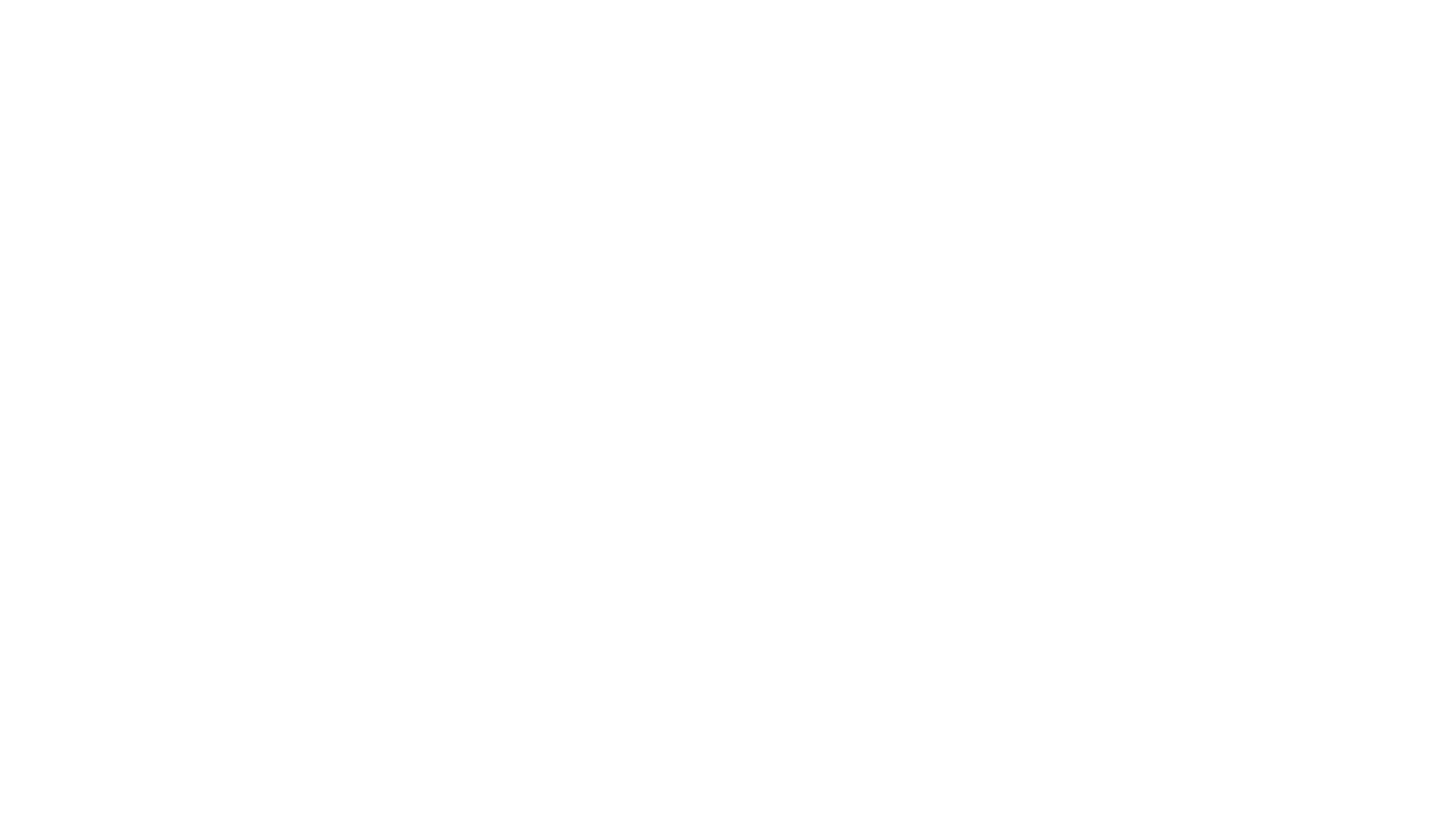 What are UAS?
(Unmanned Aircraft Systems or Drones)
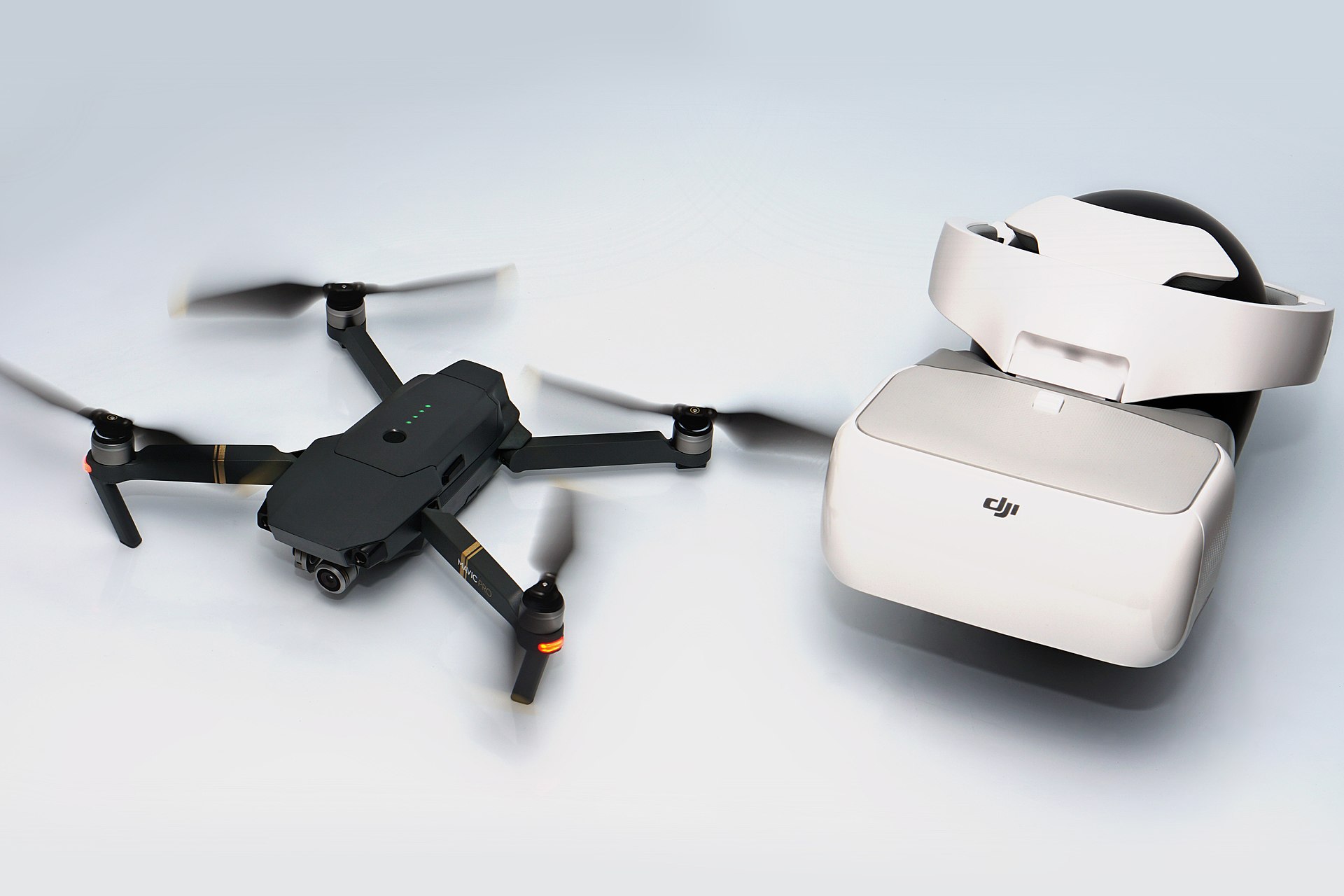 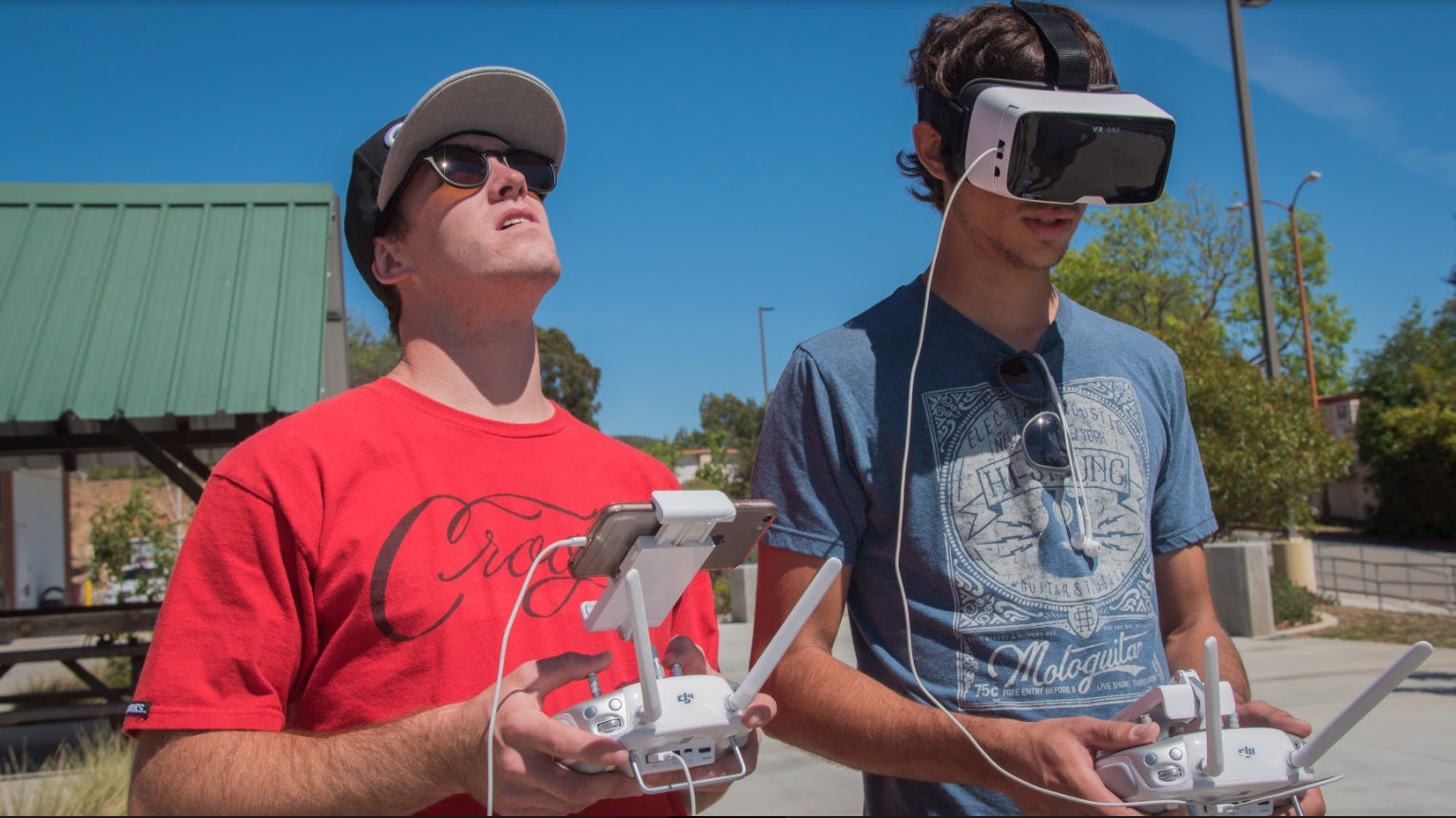 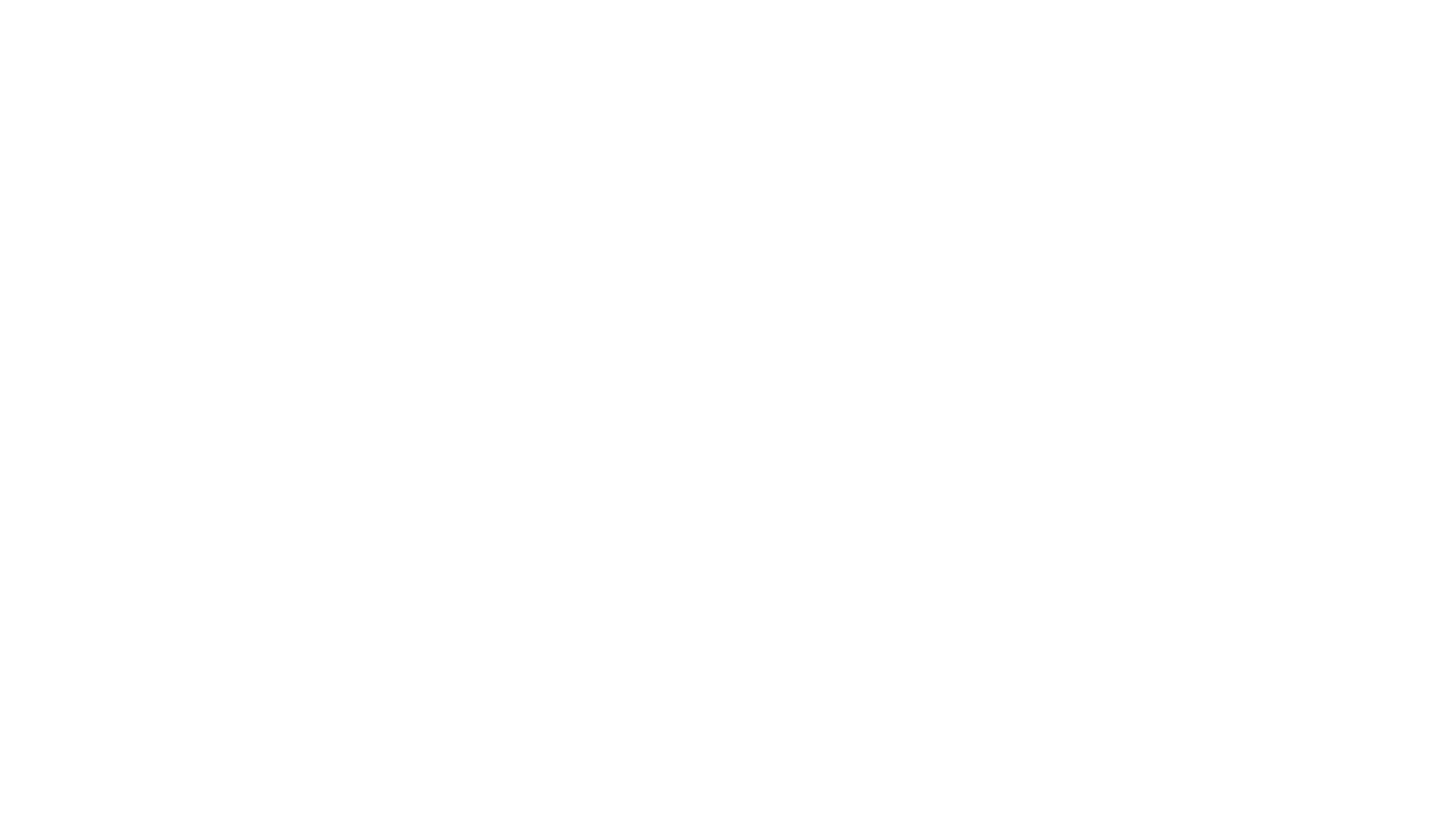 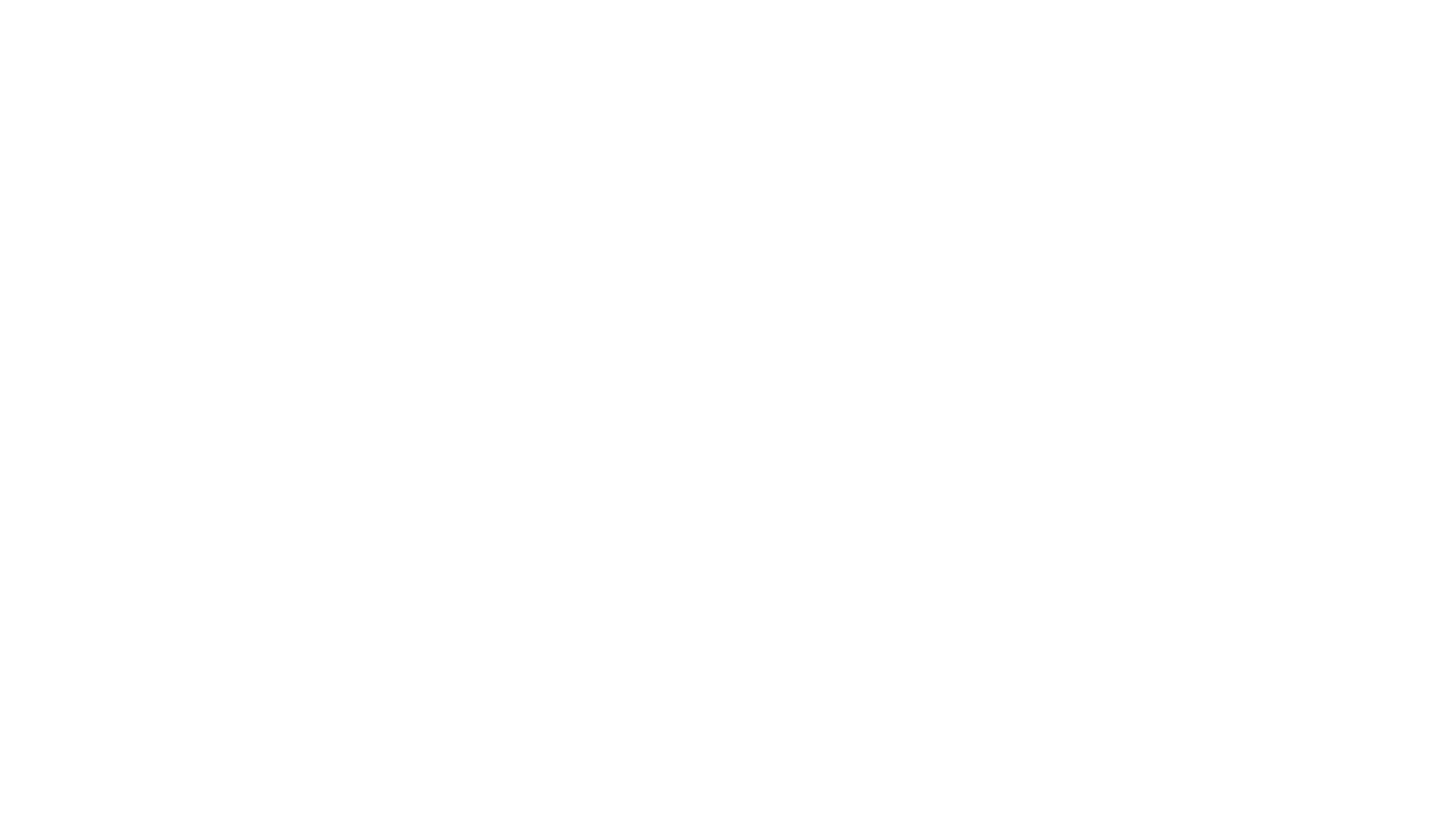 What Can you do with UAS?
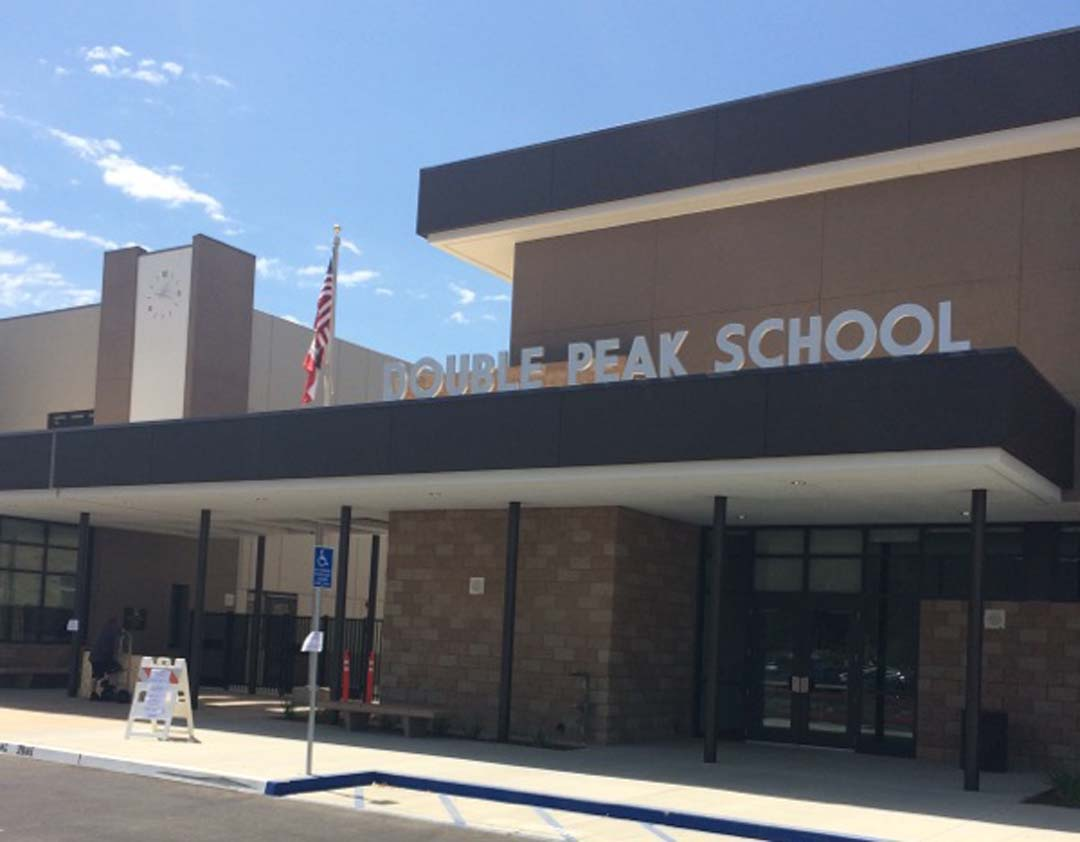 Ortho-
Imagery
TRY IT!
www.tinyurl.com/pcstem1
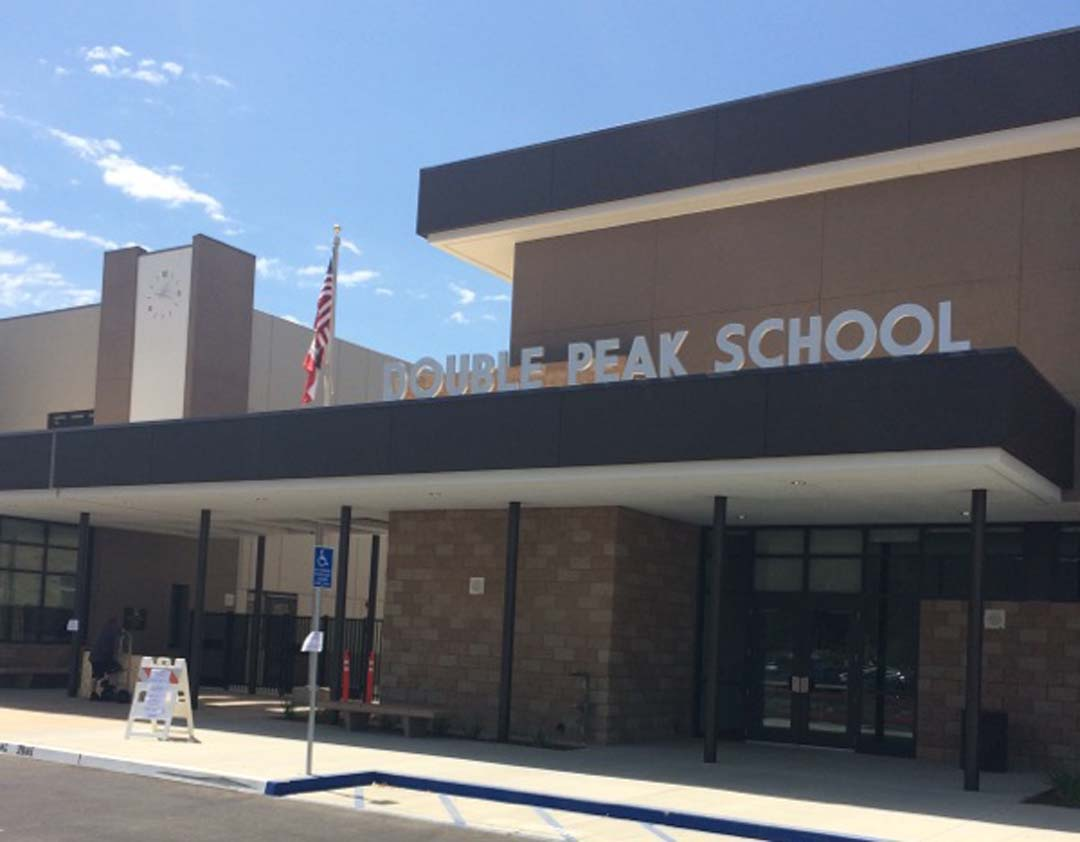 Ortho-
Imagery
Asset mapping
Inspection
Low Impact Development
Pre-Plan Field Inventory
Others?
Infrared and Thermal
Imagery
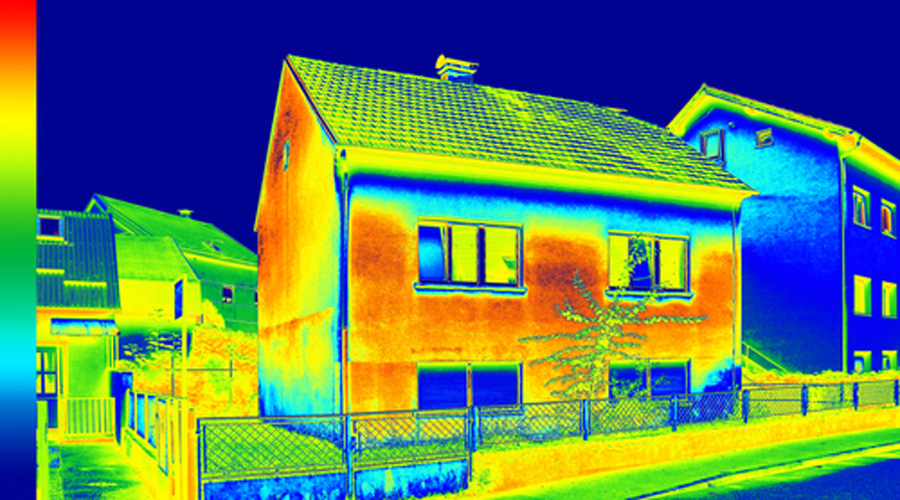 TRY IT!
www.tinyurl.com/pcstem2
Infrared and Thermal
Imagery
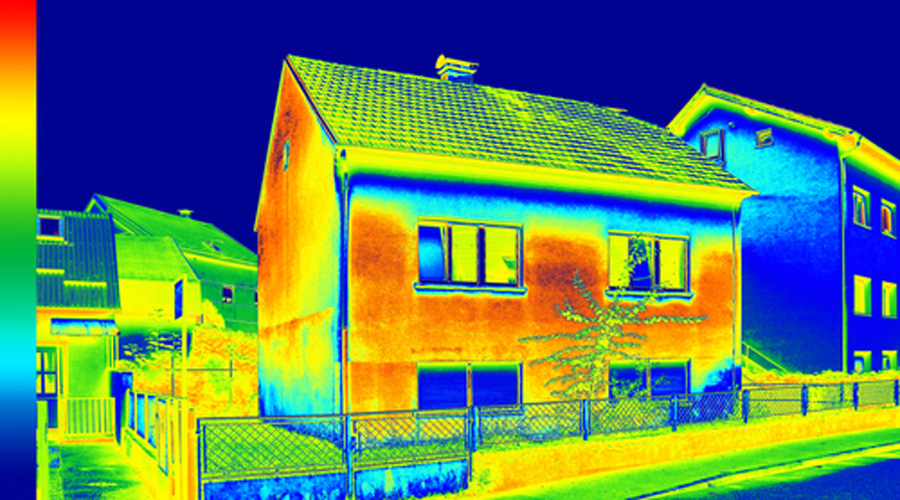 Inspection
Leak detection 
Energy Auditing 
Search and rescue
Others?
3D 
Modeling
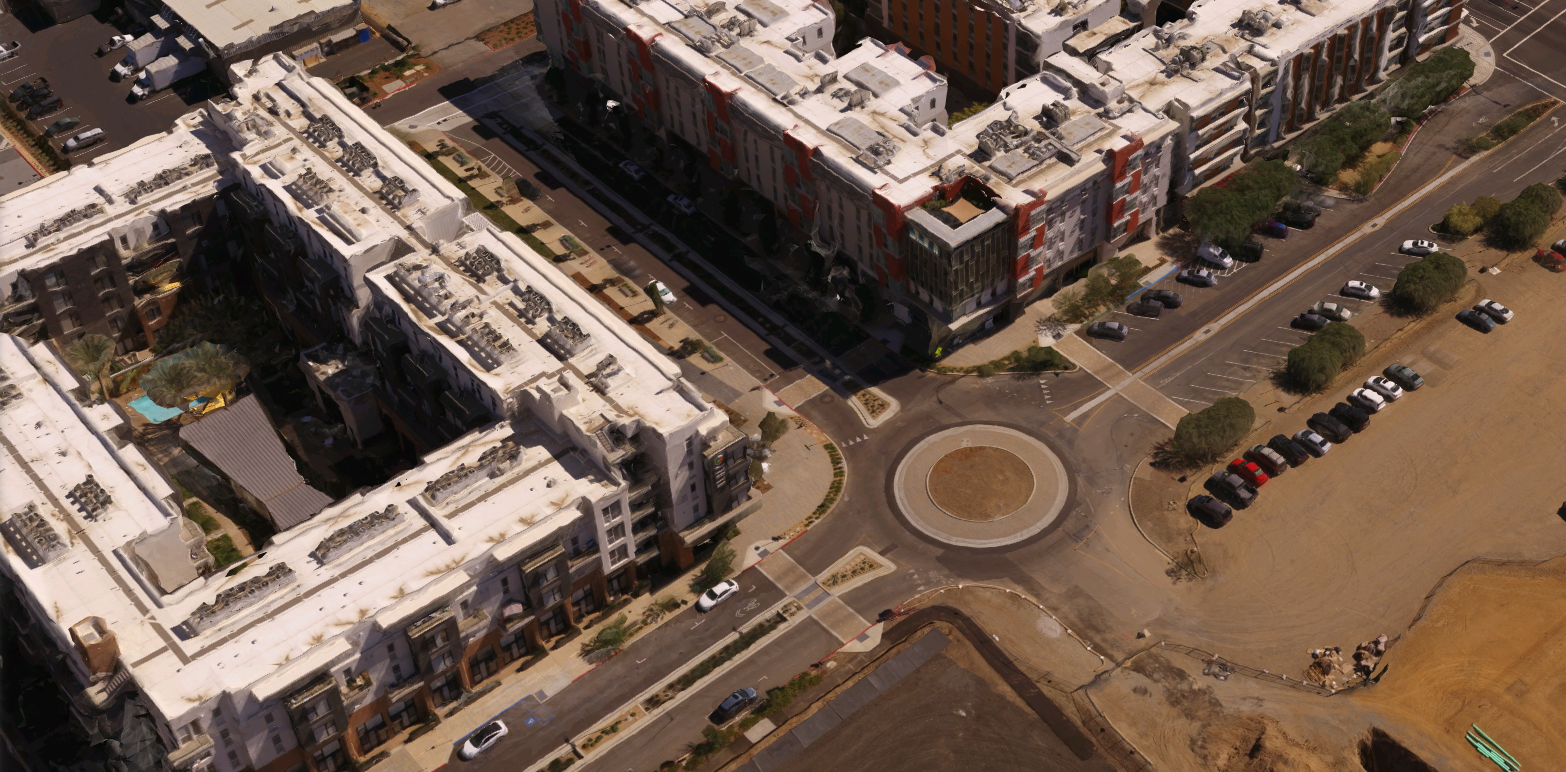 TRY IT!
www.tinyurl.com/pcstem3
3D 
Modeling
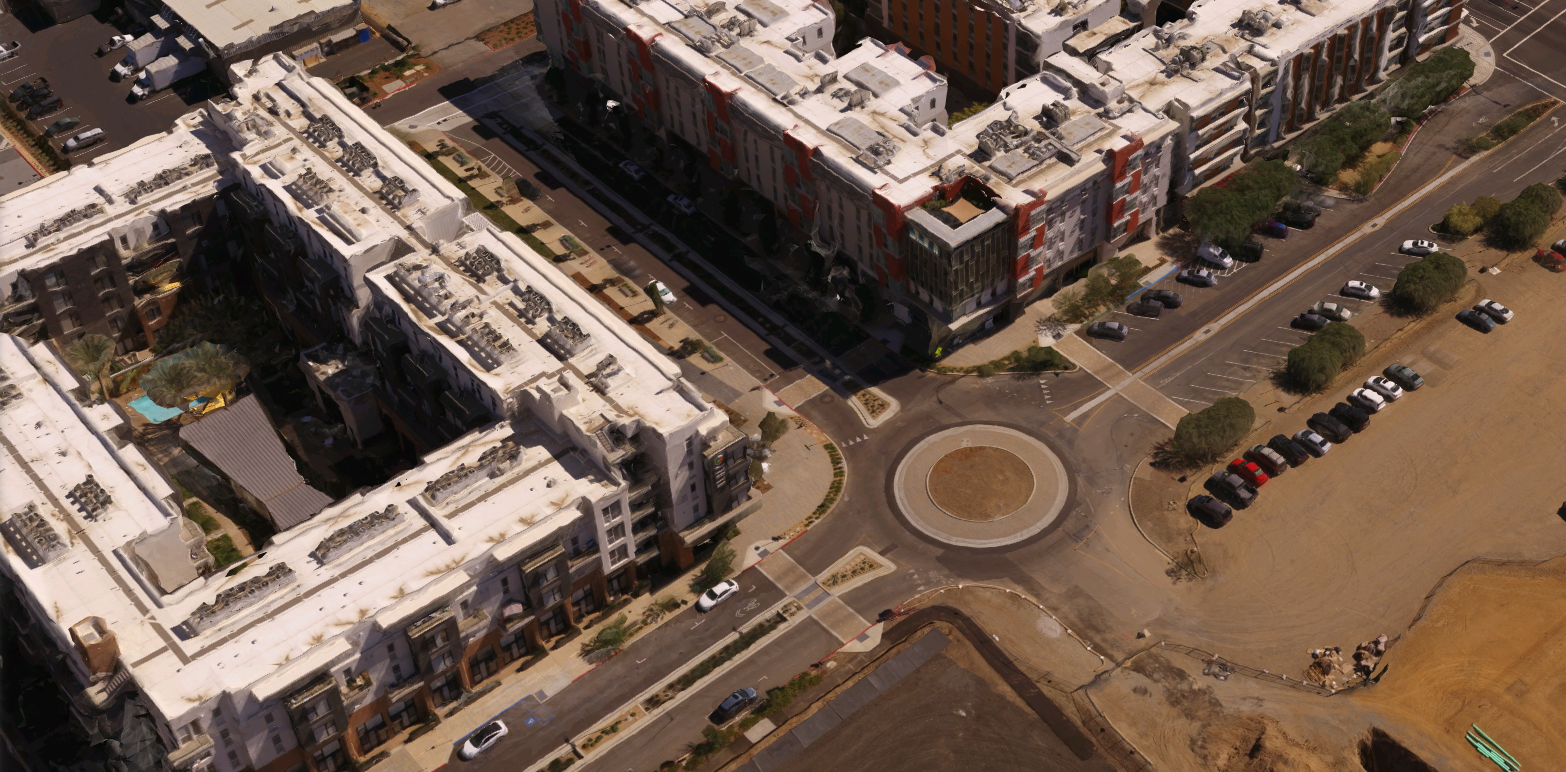 Stockpile measurements
Construction inspection
View shed analysis
Others?
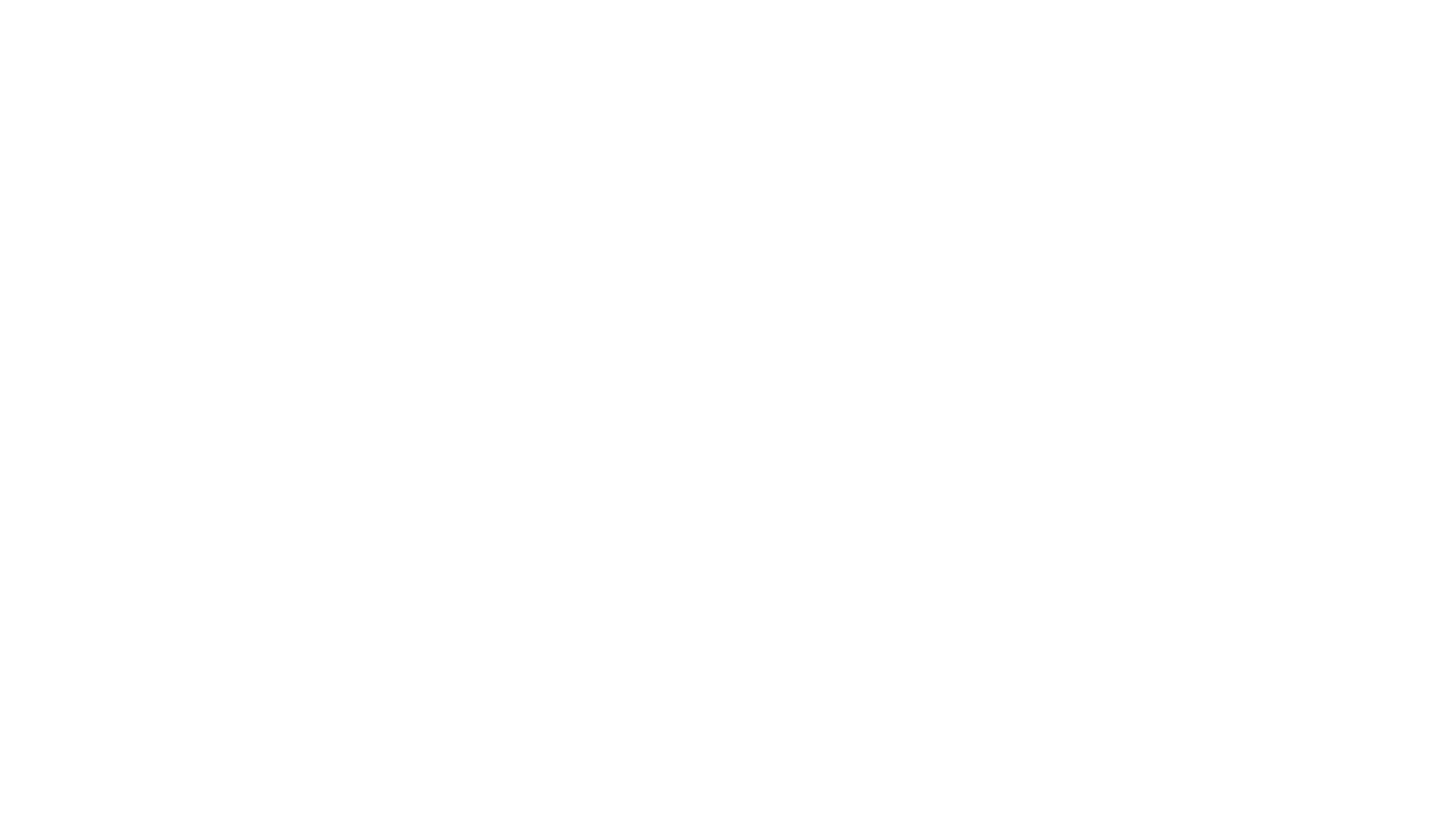 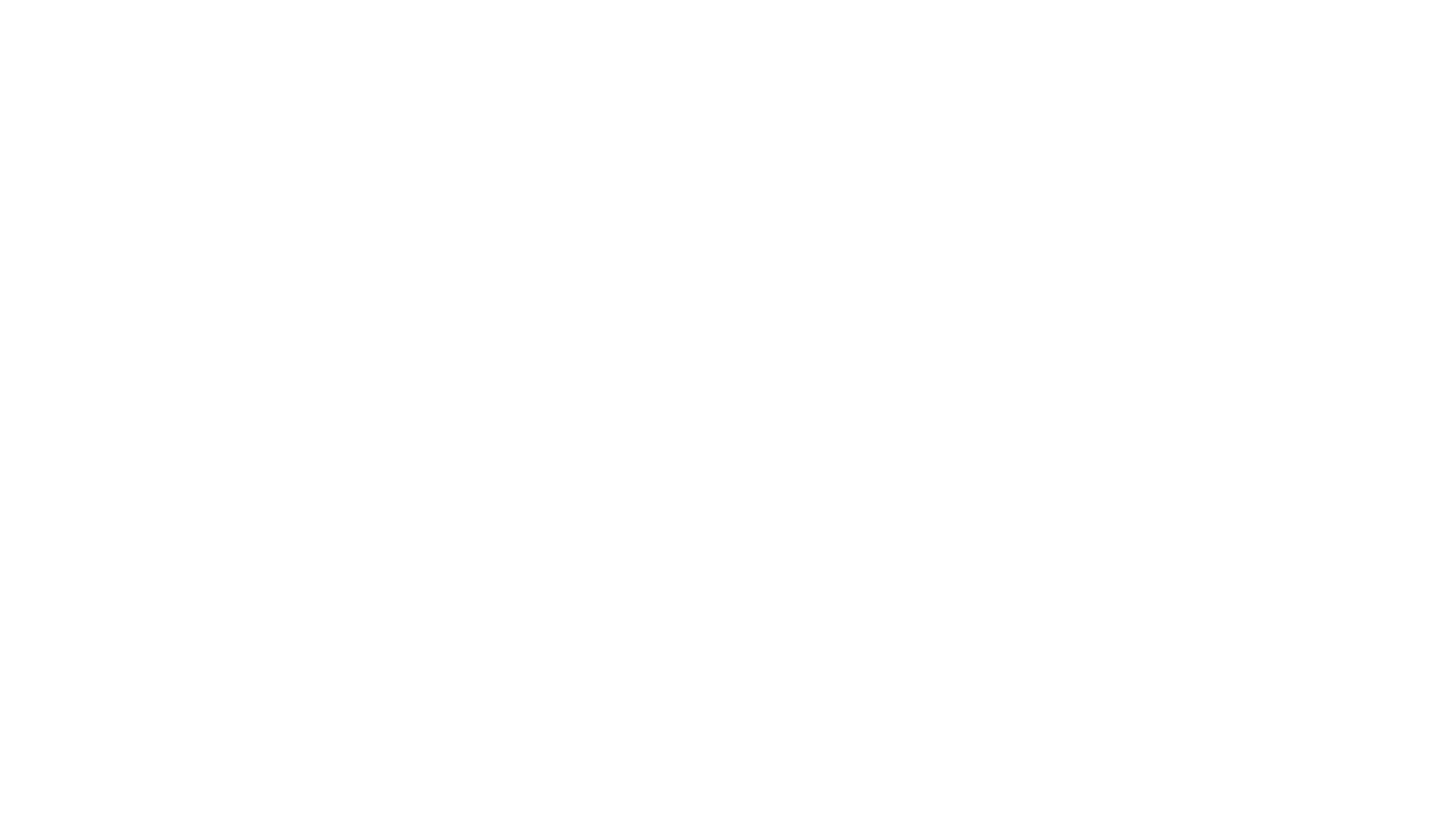 Drones at Palomar College
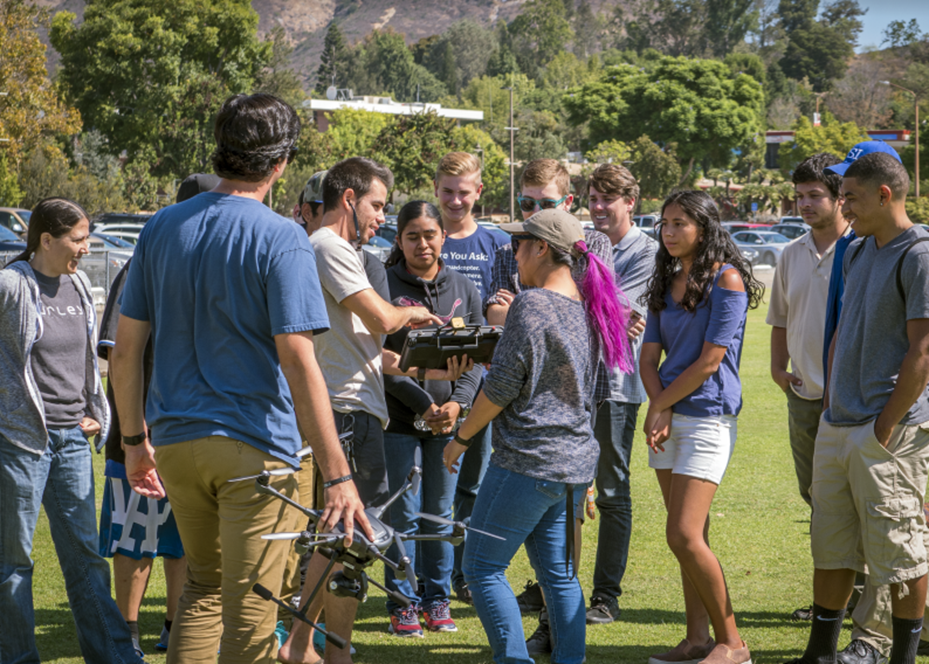 [Speaker Notes: http://www.onetonline.org/link/summary/15-1199.05]
Join us at Palomar College!
Drone-Con (July 6th, Friday)
www.palomaruas.weebly.com
Starting a drone education program
Regulations and risk management
Construction and inspection
Mapping and surveying
Environmental conservation
Filming and photography
Business and entrepreneurship
Career pathways for veterans
UAS maintenance
[Speaker Notes: http://www.onetonline.org/link/summary/15-1199.05]
Join us at Palomar College!
Certificate in UAS (1 year)
Associate’s Degree in Drone Technology (2 years)
Find out more at: www.uastep.org
[Speaker Notes: http://www.onetonline.org/link/summary/15-1199.05]
Tell your Drone Story with GIS
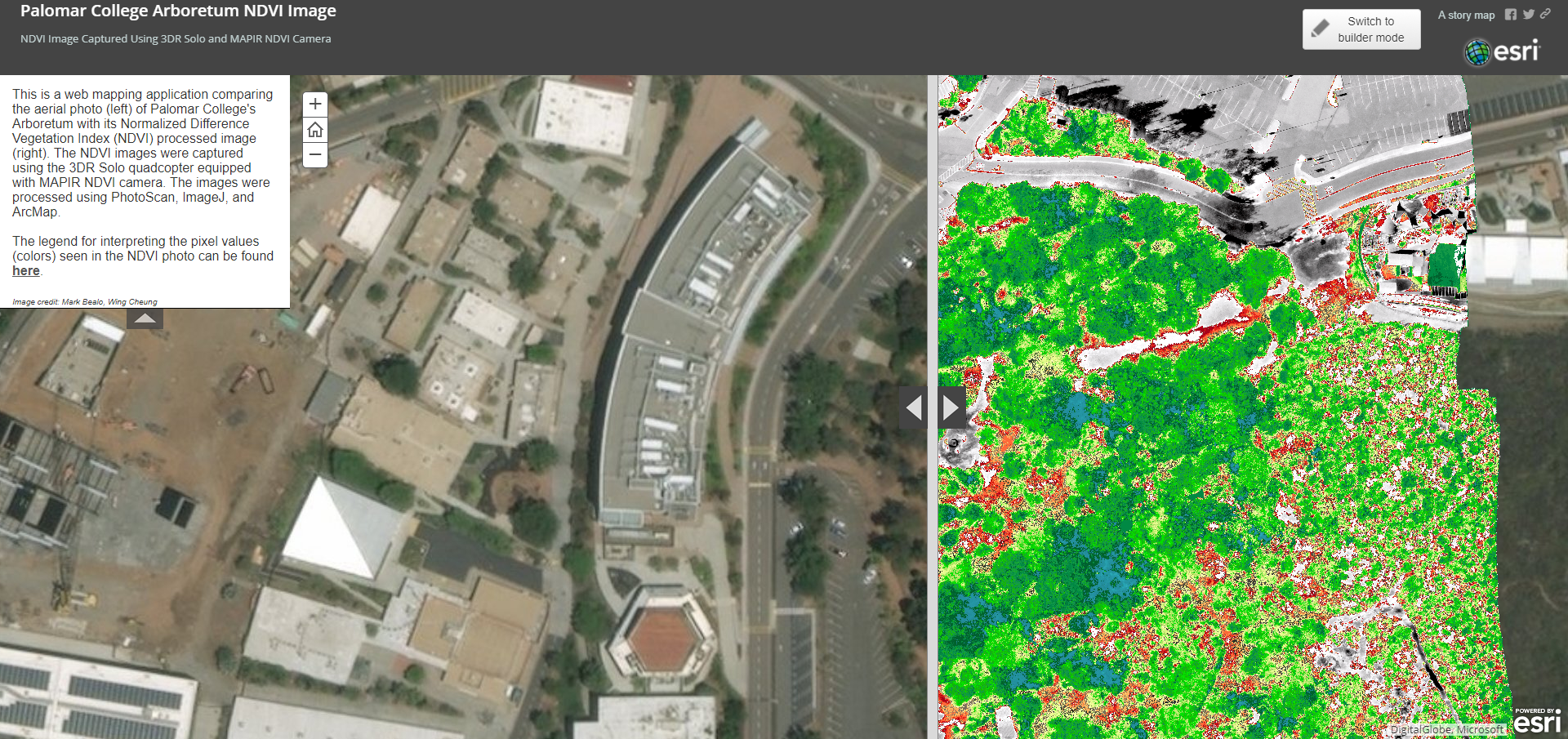 Check out our GIS certificate/degree program!
www.palomar.edu/GIS
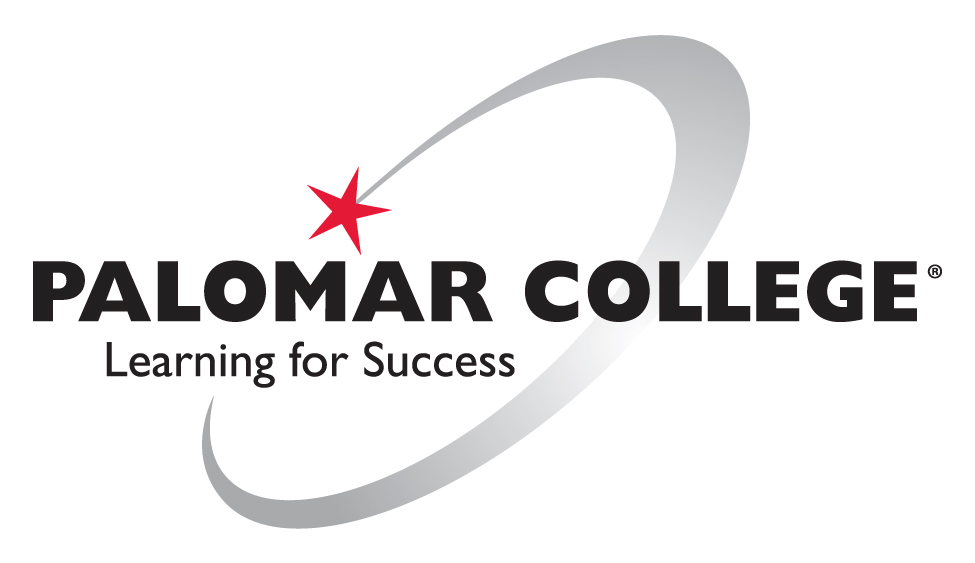 Wing Cheung 
wcheung@palomar.edu 
The UASTEP project is funded by the National Science Foundation DUE# 1700552
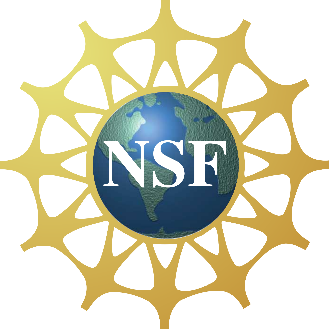 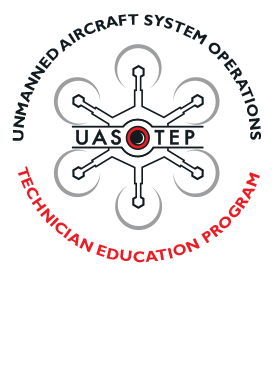